La vivienda
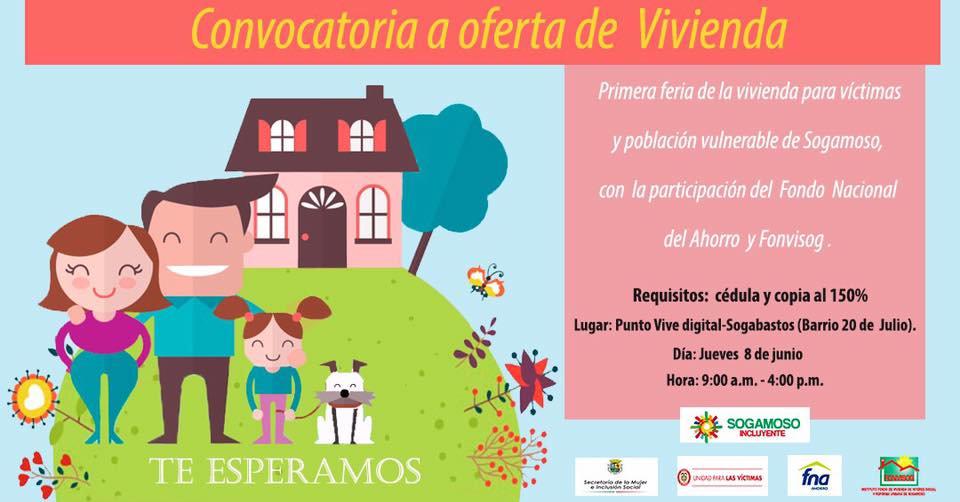 Español 1 
6th grade
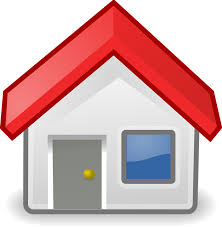 La casa
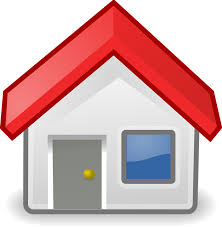 El edificio
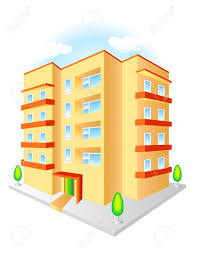 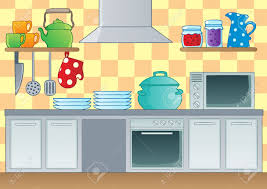 LA COCINA
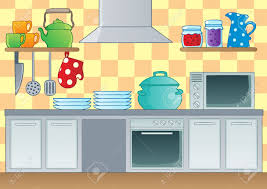 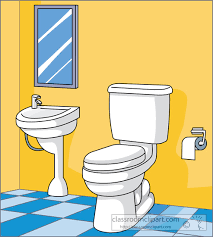 EL BAÑO
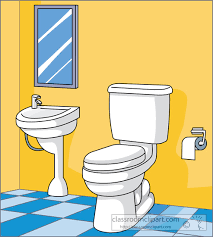 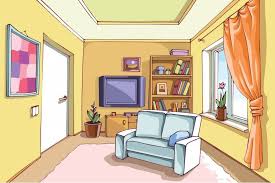 LA SALA
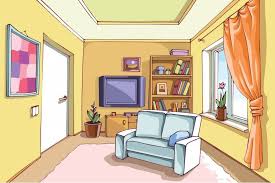 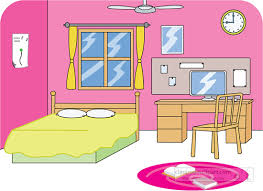 EL DORMITORIO
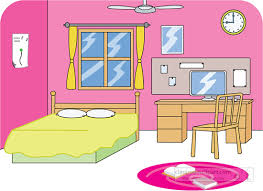 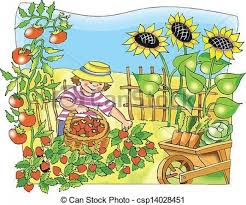 JARDÍN
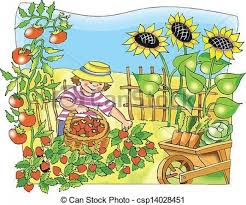 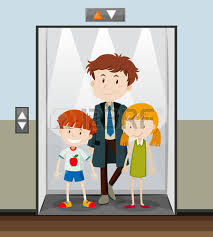 EL ASCENSOR
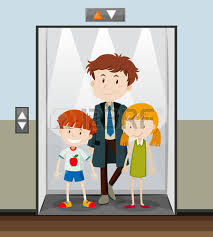 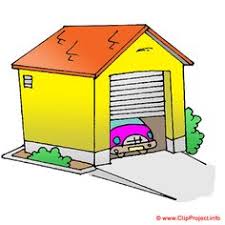 EL GARAGE
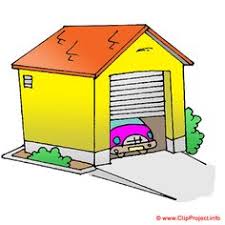 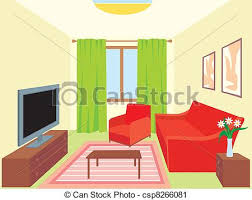 La sala
El techo
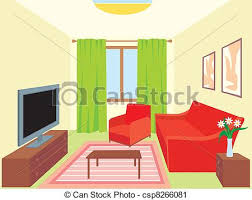 La pared
La ventana
El suelo
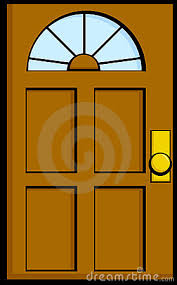 LA PUERTA
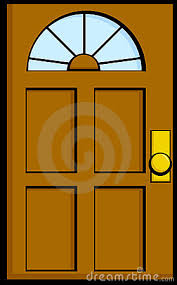